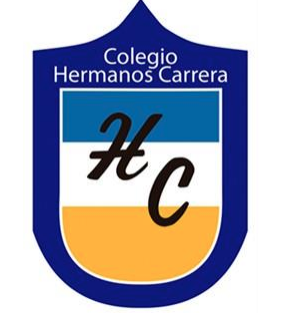 Profesora: Adriana Ascencio
Co docente: Verónica Rosales C.
Apoyo: Romané Chamorro.
Matemática2º básico
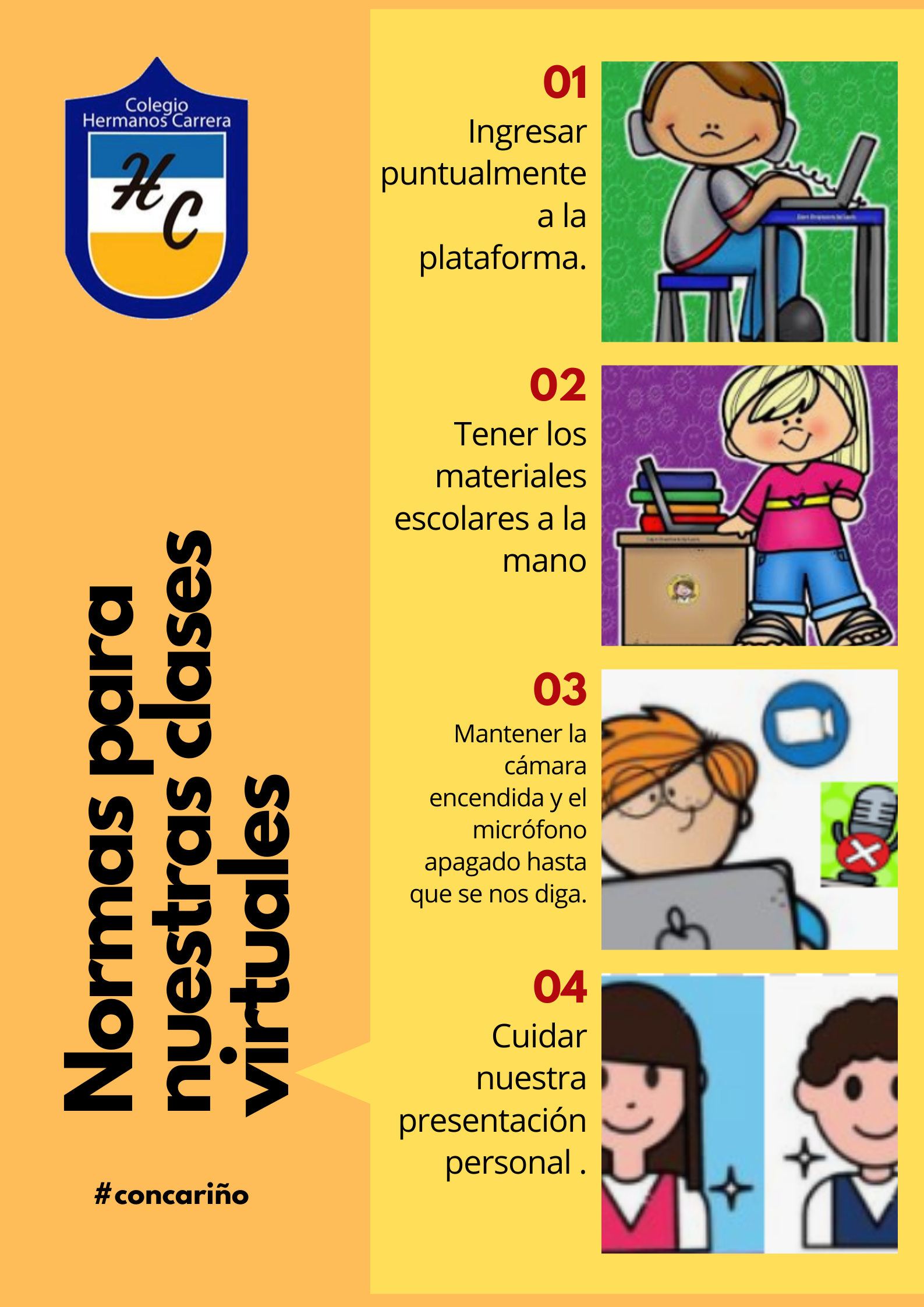 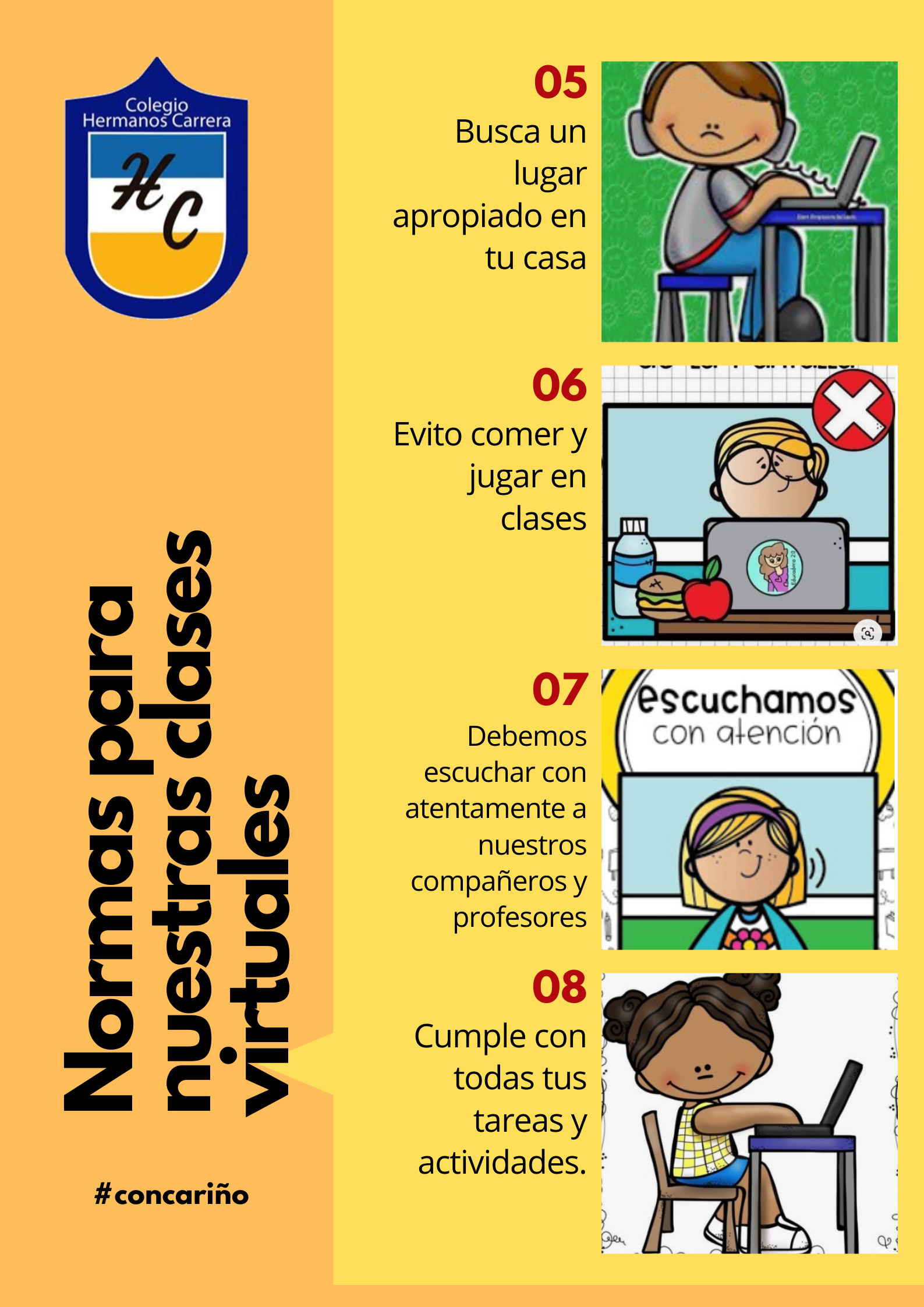 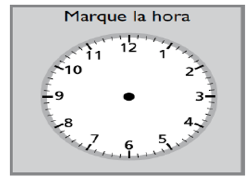 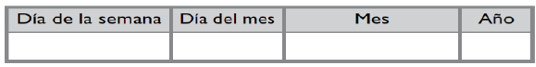 ¿Qué aprenderemos?
Representar triángulos y su relación con  cuadrados y rectángulos usando material concreto, fomentando la utilización de  formas de buen trato (por ejemplo, saludar, despedirse, pedir por favor).
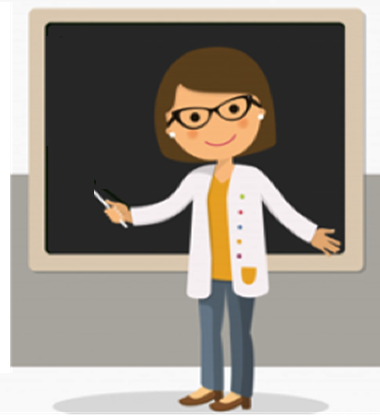 Verifiquemos si se comprendió el objetivo.
Quién me pude decir con sus palabras 
¿Qué aprenderemos hoy?
Representar triángulos
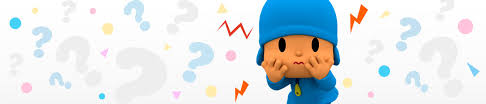 y relacionarlos con cuadrados y rectángulos.
¿Cómo vamos a trabajar?
1º Vamos a ver la presentación para representar triángulos

2ºVamos a realizar ticket de salida.
1º Tendremos papeles de diferentes tamaños y pida  formaremos  cada uno un cuadrado.

2º Luego cortar el cuadrado por la diagonal formando dos triángulos.

 ¿Cómo son los triángulos que se forman?
 ¿Qué pasaría si ponemos uno encima del otro? ¿Son iguales?
 ¿Cómo son las esquinas de los triángulos?
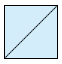 1º Tendremos papeles de diferentes tamaños y pida  formaremos  cada uno un rectángulo.

2º Luego cortar el rectágulo por la diagonal formando dos triángulos.

 ¿Cómo son los triángulos que se forman?
 ¿Qué pasaría si ponemos uno encima del otro? ¿Son iguales?
 ¿Cómo son las esquinas de los triángulos?
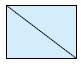 Entonces… con el cuadrado y con
el rectángulo se forman dos triángulos iguales.
En el caso del cuadrado, tiene sólo dos lados
iguales; en cambio, en el rectángulo tiene tres
lados distintos.
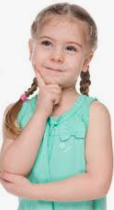 Ahora trabajaremos en el TEXTO Y CUADERNO DE ACTIVIDADES 
TOMO 2  de Matemática.
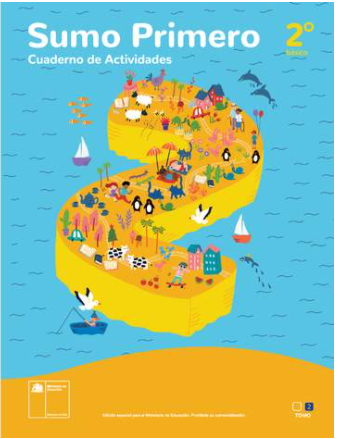 Texto de matemática pág. 53
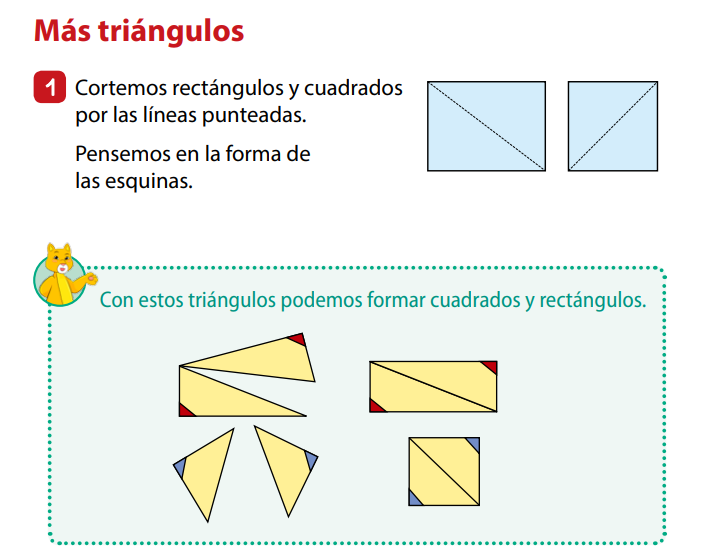 Sigamos trabajando en nuestro texto en la página 53 y que realicen la actividad 2 donde tienen que identificar con qué triángulos se puede formar cuadrados o rectángulos.
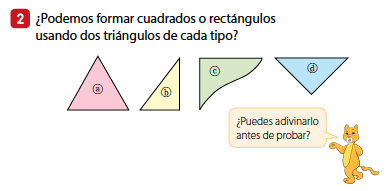 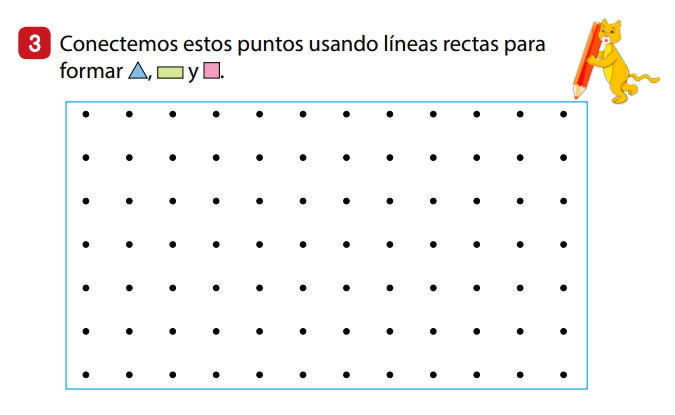 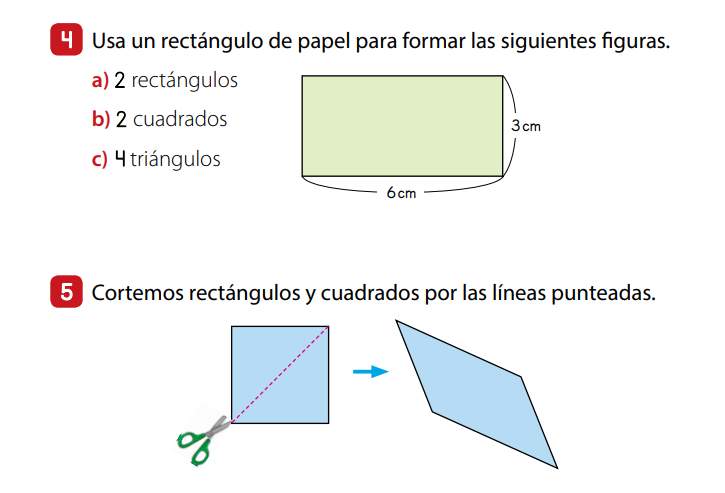 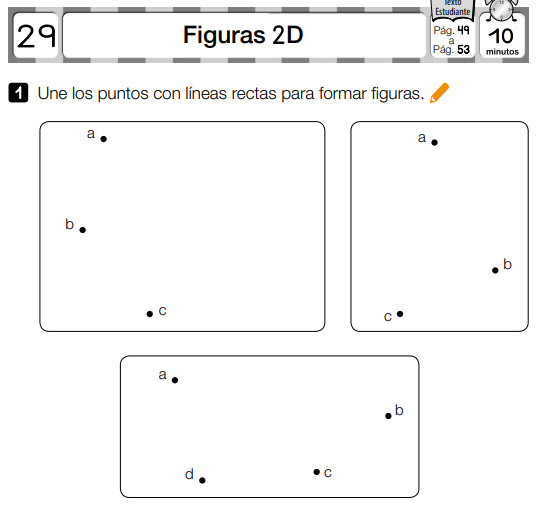 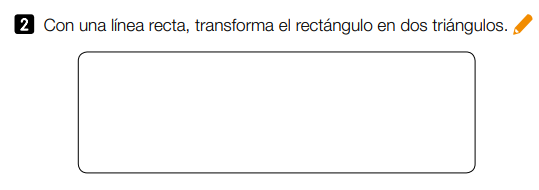 Reflexión de lo aprendido
2. ¿Cuál es un rectángulo?
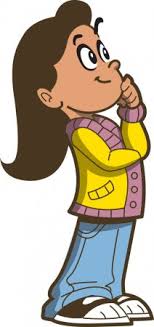 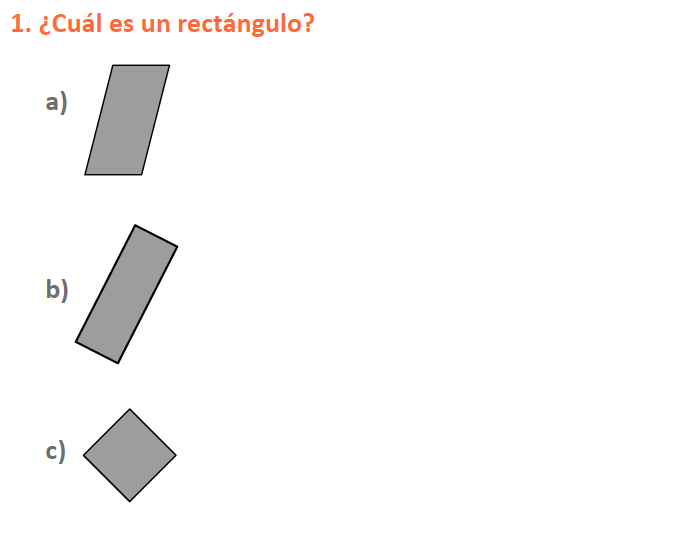 2. Entre el cuadrado y el rectángulo, ¿en qué se diferencian?
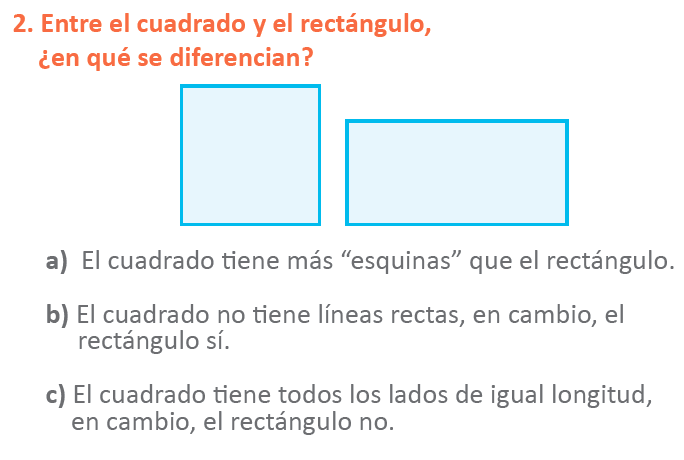 3. ¿Cuáles son las medidas del rectángulo?
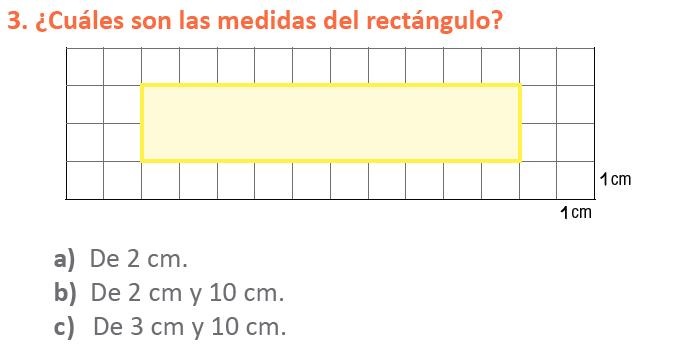 ¿Cómo trabajamos hoy?
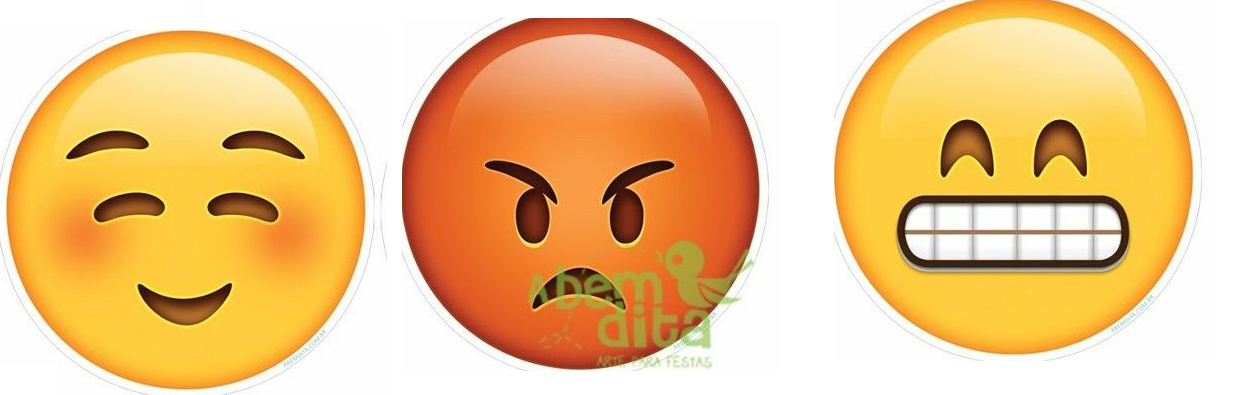 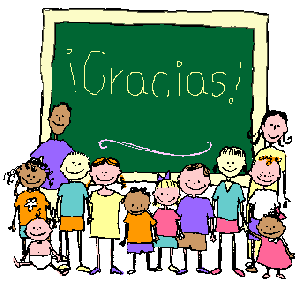